Презентаціяз історііучениці 9-А класуКороткової Христини
Солодощі
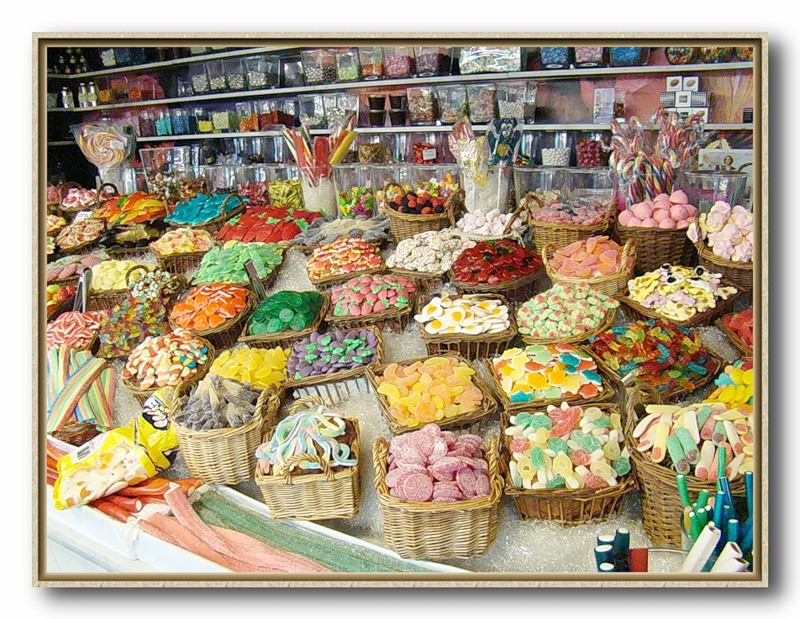 Мармелад
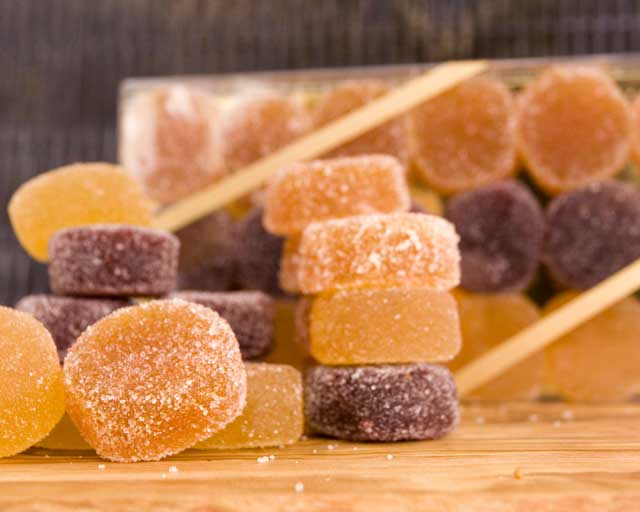 [Speaker Notes: Когда же в XIX в. научились создавать искусственный пектин или получать его из других источников, то диапазон приготовления мармеладов увеличился. Однако настоящий мармелад по-прежнему можно получить лишь из айвы, яблок и абрикосов, к основе которых обычно для ароматизации или изменения цвета естественным путем добавляются сливы, вишни, смородина и другие ягоды и фрукты.]
Франція
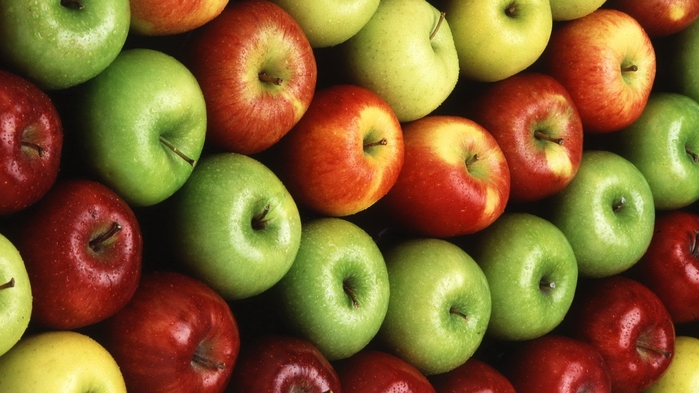 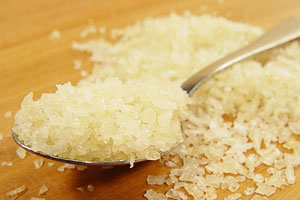 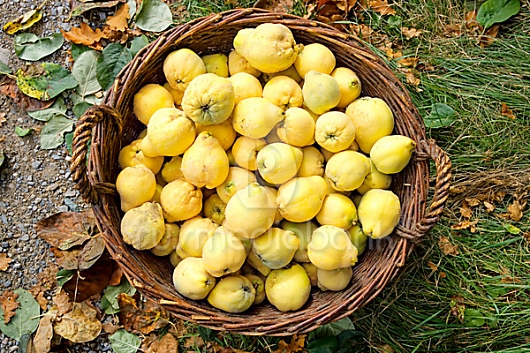 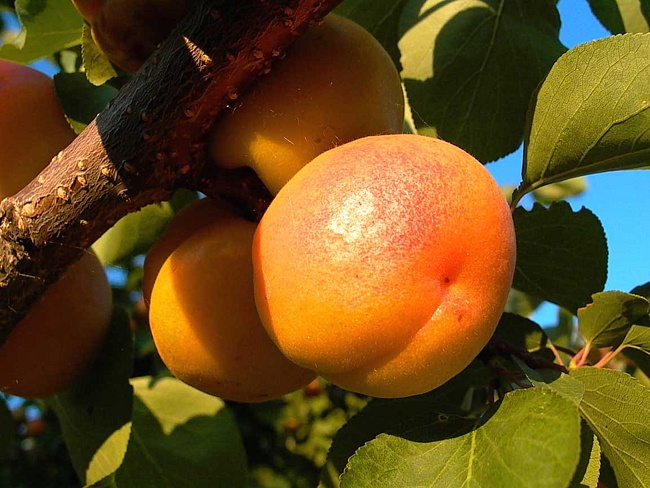 [Speaker Notes: Во Франции мармелад начали производить в 18 веке из яблок, айвы и абрикосов, и по сей день самым лучшим считается мармелад, производимый именно из этих фруктов. В начале 20 века европейские производители мармелада стали добавлять в него рыбий клей, который придавал ему особый вкус и позволял этому изделию сохранять форму. Основным поставщиком осетрового рыбьего клея являлась Россия, так как количество рыбы в Каспии и в Волге давало возможность нашей стране снабжать этим продуктом большинство мировых производителей кондитерских изделий.]
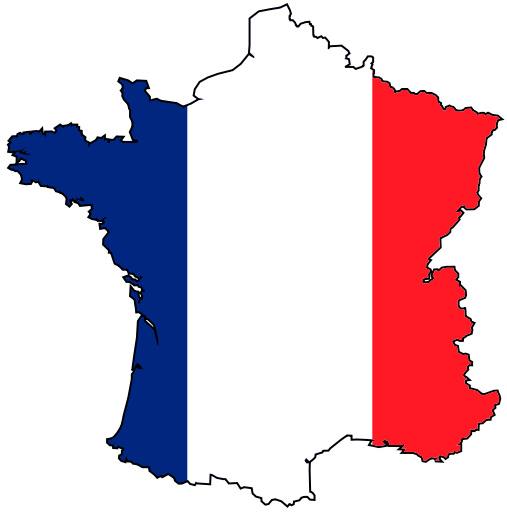 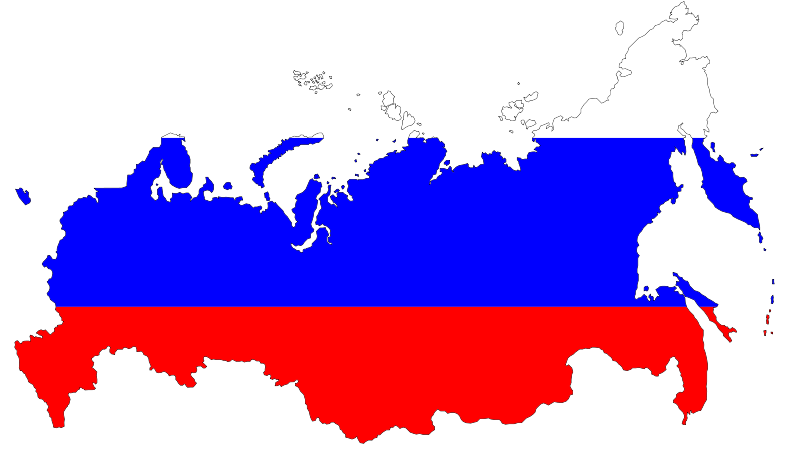 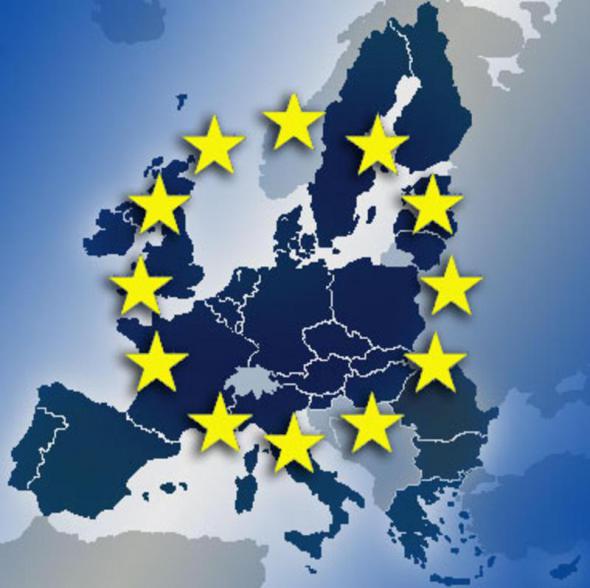 [Speaker Notes: Рибій клей
Росія ---= Франції, Європа]
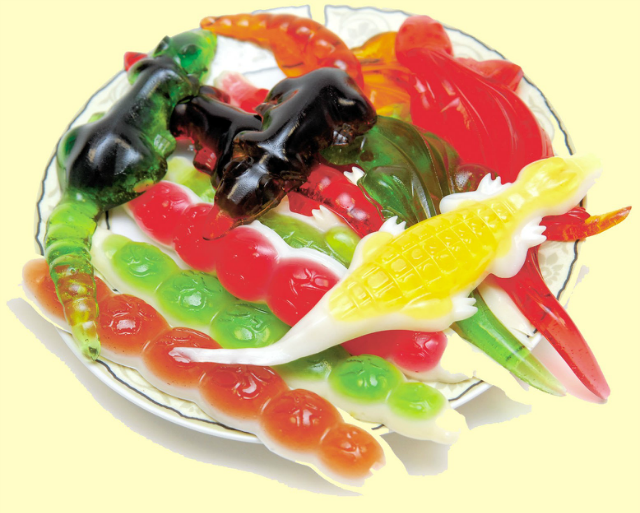 [Speaker Notes: В XX в. в состав мармеладов начинают вторгаться более дешевые желители, вроде костного желатина, крахмала, а для усиления "красивого" цвета стали применяться яркие искусственные красители.]
Цукерки
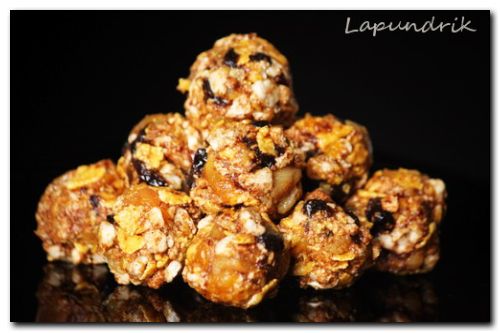 [Speaker Notes: Вплоть до 20 века было очень распространено изготовление конфет в домашних условиях, для чего использовали кленовый сахар, патоку и мед.По свидетельству историков, древние египтяне, случайно смешав финики, орехи и мед, изобрели первые в мире конфеты. Наиболее древними считаются медовые конфеты с фруктами, которые изготавливались еще в Древней Греции.]
Льодяники
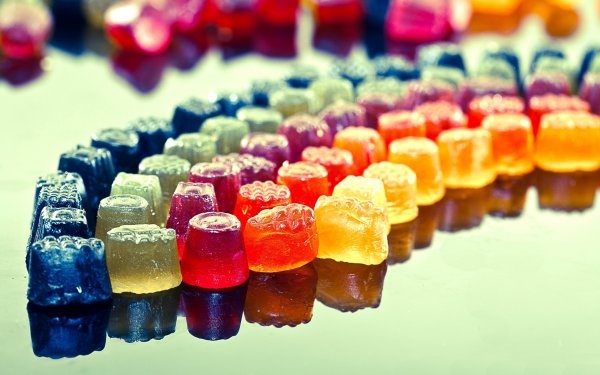 [Speaker Notes: а для получения леденцов в сладкую массу добавляли корень ириса и глазурь из имбиря.]
Шоколад
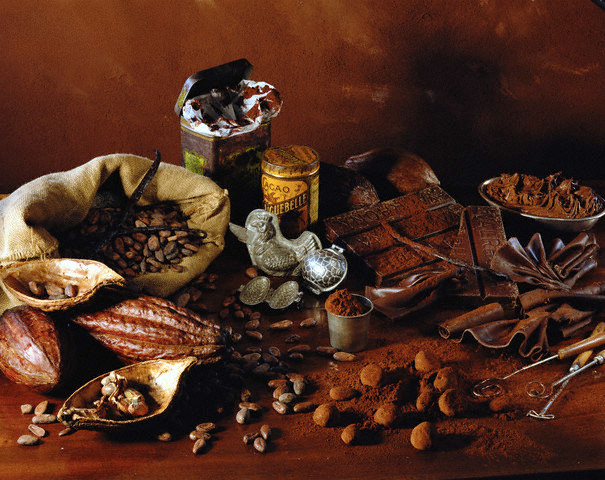 [Speaker Notes: Плиточный шоколад появился только в середине 19 века, когда в Голландии был запатентован гидравлический пресс для его изготовления. Первые шоколадные конфеты стали производиться в Бельгии: обычный аптекарь, пытаясь получить средство от кашля, в результате изготовил шоколадные конфеты, а после того, как его жена придумала для них золотые обертки, конфеты пошли нарасхват.]
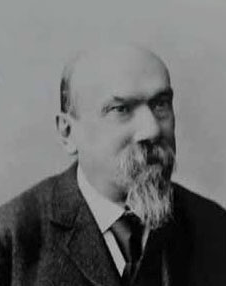 Плитка
Луї Кайе
[Speaker Notes: Первая шоколадная плитка появилась в 1819 году благодаря старанием швейцарца Франсуа Луи Кайе. До XIX века шоколад был жидким, технологам не удавалось получить какао масло, благодаря которому плитка шоколада может сохранять свою форму]
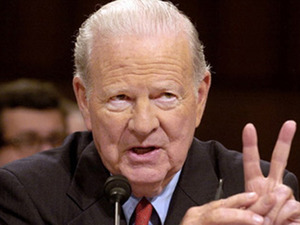 [Speaker Notes: До США шоколад доходит лишь в 1765 году — в страну его привозит уполномоченный посол Америки Джон Ханнон. Джеймс Бейкер сумел вовремя договориться с Джоном, в связи с чем успевает открыть первую в стране шоколадную фабрику. Вскоре появляется такое необычное понятие как «шоколадный кризис», который возникает в 1822 году из-за широкого распространения лакомства.]
Какао
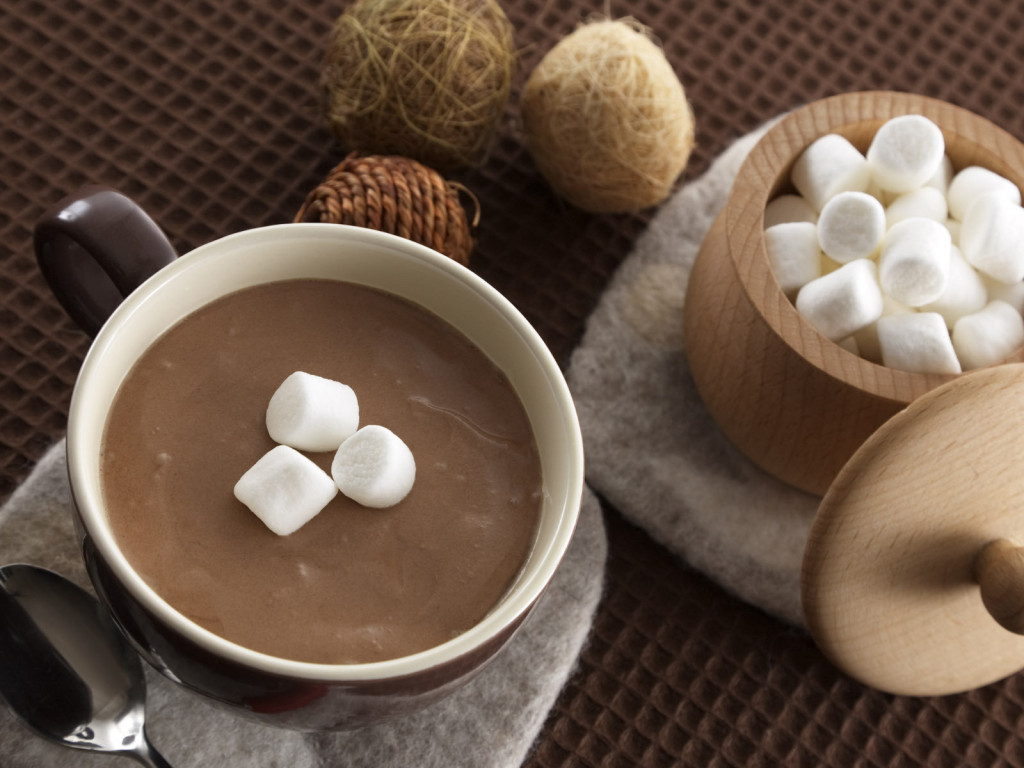 [Speaker Notes: В 1848 году Огюстом Пуленом была разработана концепция изготовления какао- порошка, основу для современного какао — напитка и одного из основных кондитерских ингридиентов.]
Молочний шоколад
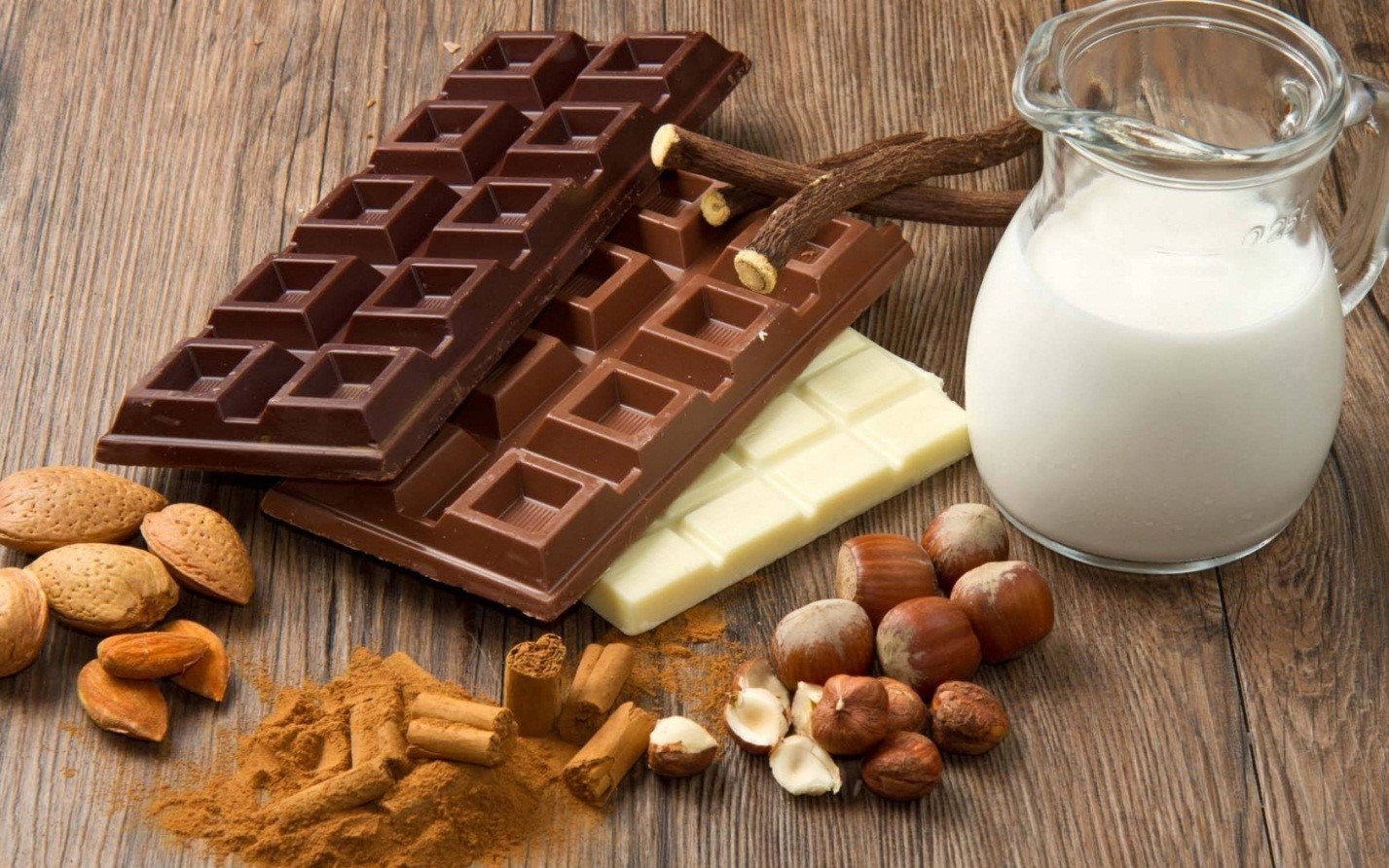 [Speaker Notes: В 1875 году была изобретена самая популярная разновидность современного шоколада — молочный шоколад. Совершил это открытие швейцарец Даниэль Петер, смешав какао — массу со сгущённым молоком. Занятно, что в истории была замешана знаменитая на сегодняшний момент марка “Nestle”, на тот момент являвшаяся фармацевтической фабрикой, активно производящей молочный порошок.]
Конфети
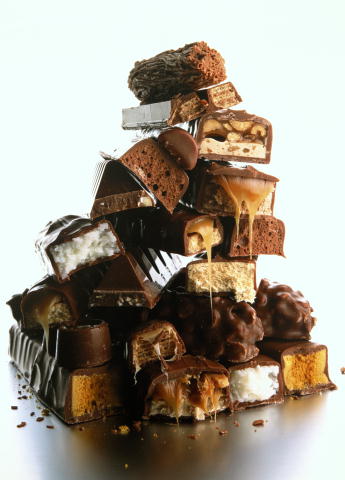 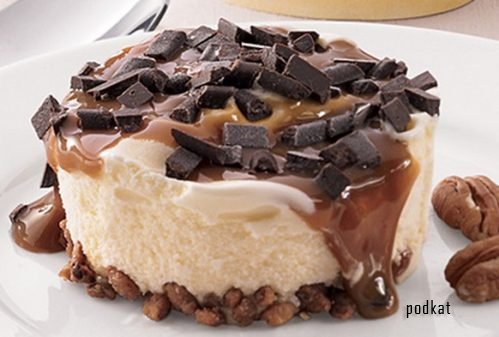 Кондитерскі вироби
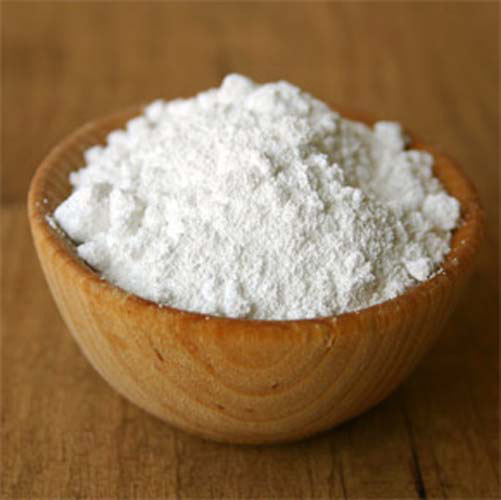 [Speaker Notes: Вплоть до середины 19 века производители кондитерских изделий в европейских странах и США не использовали в кондитерском производстве соду.]
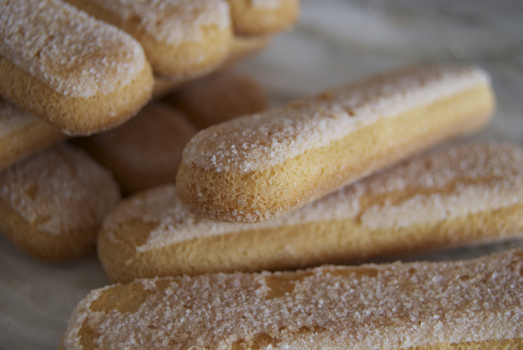 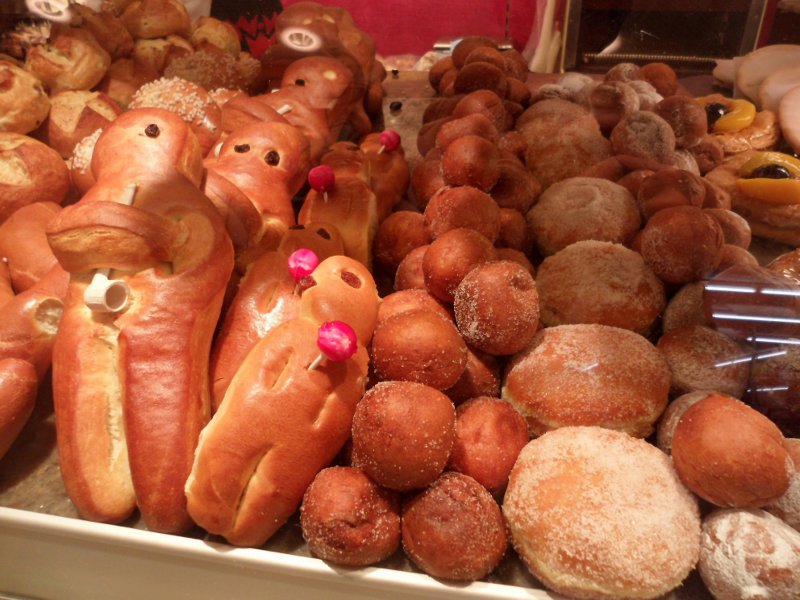 [Speaker Notes: По этой причине сухие и слоеные печенья были популярны только во Франции, а Германия и особенно Австрия прославились на весь мир своими пышными кондитерскими изделиями.]
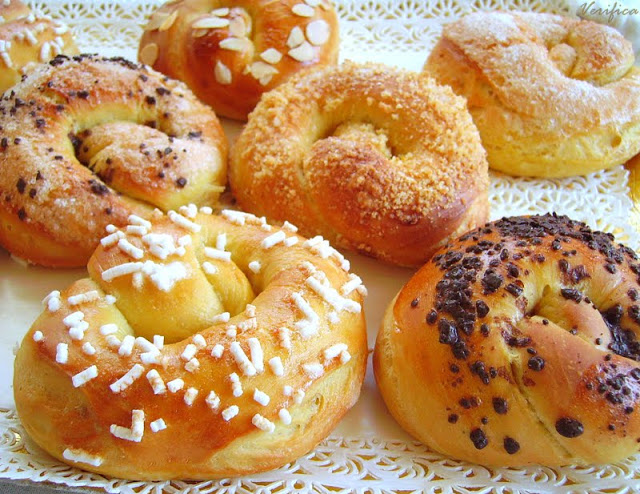 [Speaker Notes: В России испокон веков в кондитерском деле использовали натуральное дрожжевое и заквасочное тесто, а традиционные кондитерские изделия (медовые пряники, коврижки, вареные в меду орешки) успешно конкурировали с западной продукцией, в состав которой входила сода. Сладости, изготавливаемые с использованием соды, появились в России только в 20-30-х годах 20 века, а с середины 50-х содовые кондитерские изделия стали основным видом домашней выпечки.]
Шоколадні фабрики
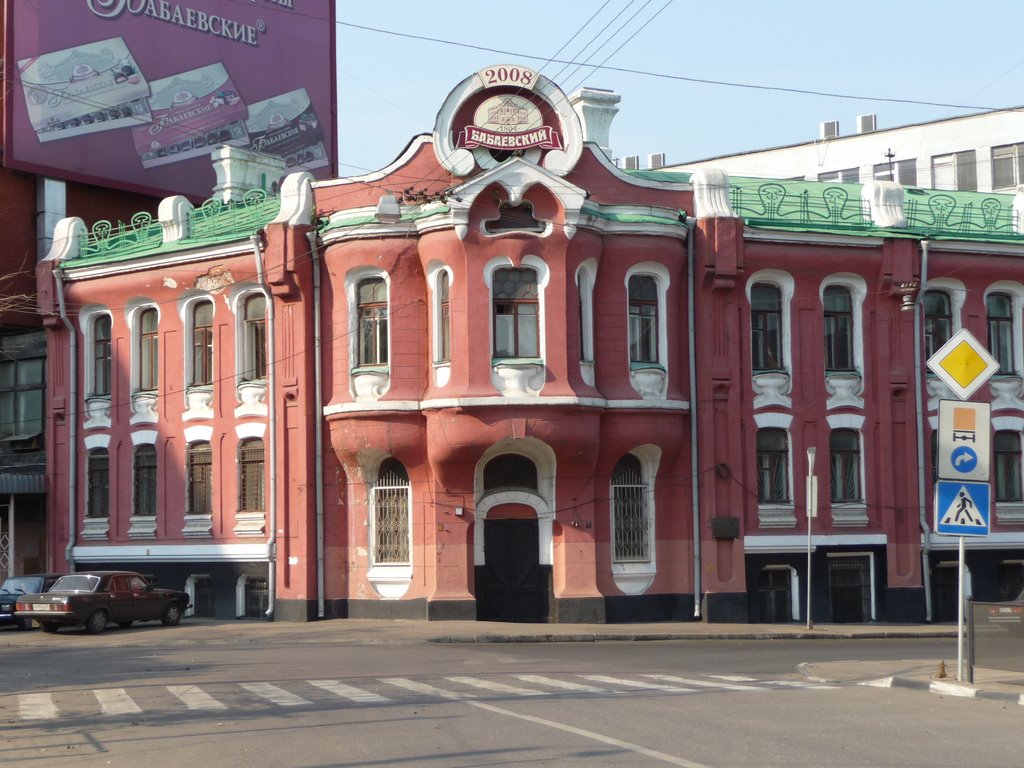 «Бабаевская»
[Speaker Notes: Первые шоколадные фабрики начали открываться в России в середине 19 века, а самой известной среди них стала фабрика «Бабаевская».]
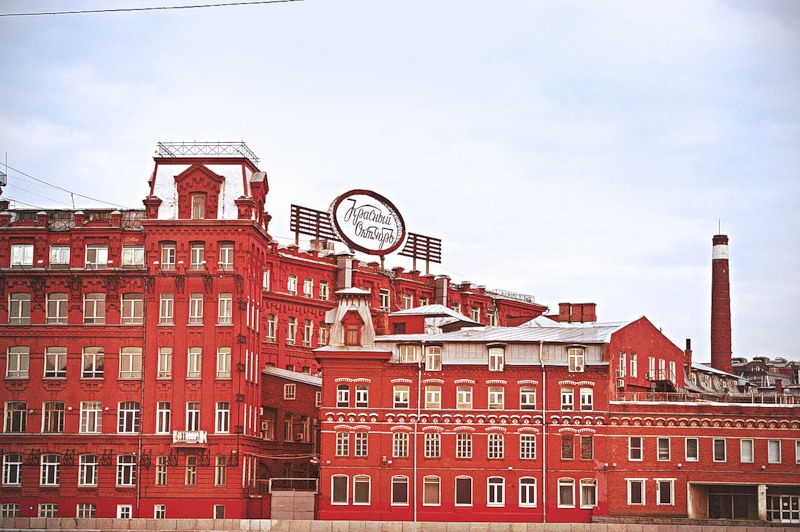 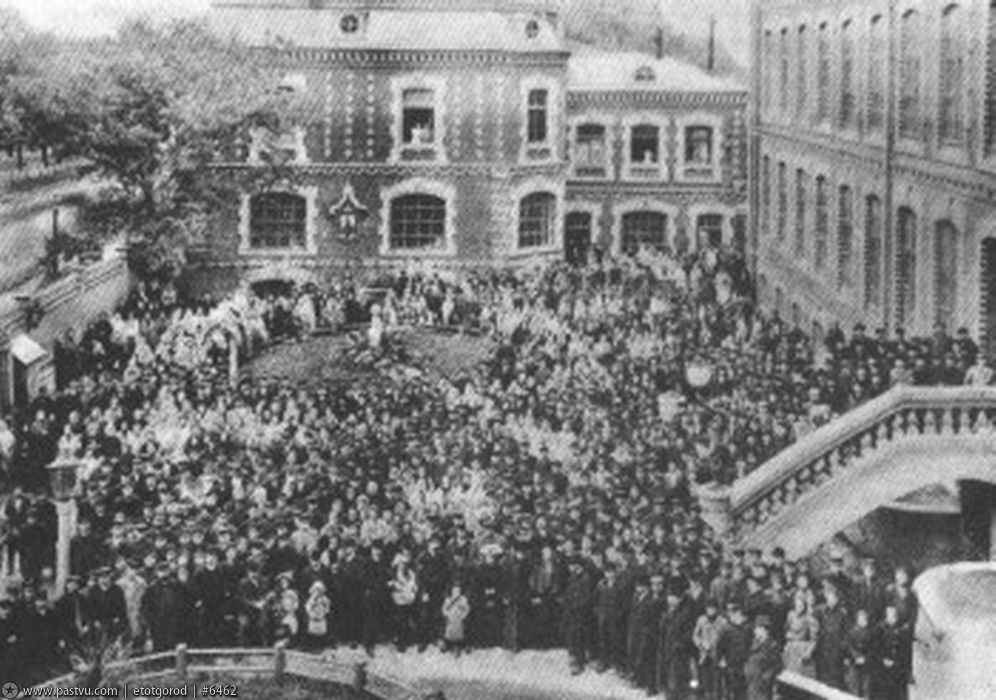 «Красный октябрь»
«Сиу»
[Speaker Notes: К началу 20 века в России насчитывалось более 140 кондитерских фабрик: из дореволюционных предприятий наибольшую известность приобрела немецкая фабрика «Эйнем»(«Красный Октябрь») и «А.Сиу і Ко» («Большевик»). На этих предприятиях выпускались конфеты, печенье, мармелад, пряники и шоколад. К 50-70-м годам было построено несколько десятков новых кондитерских фабрик, оснащенных карамельными вакуум-аппаратами, оборудованием для отливки конфет и машинами для штампования печенья.]
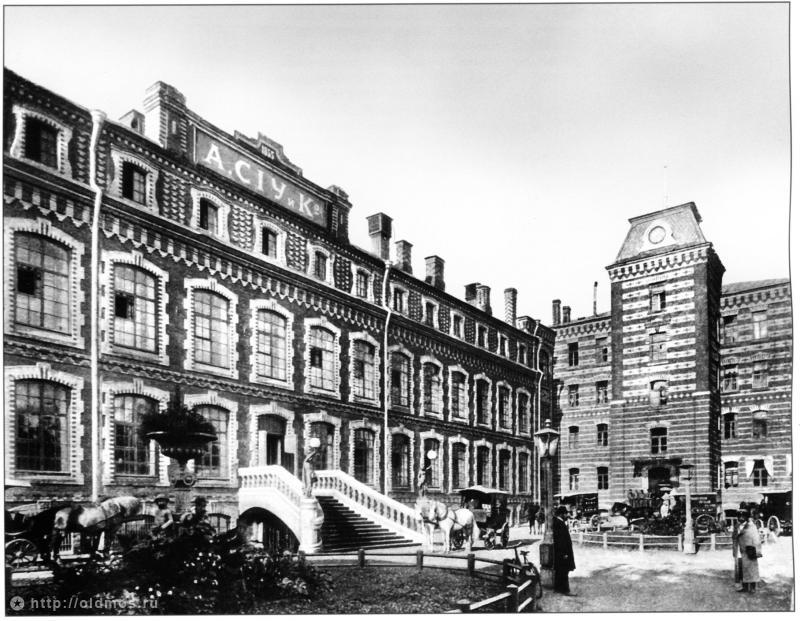 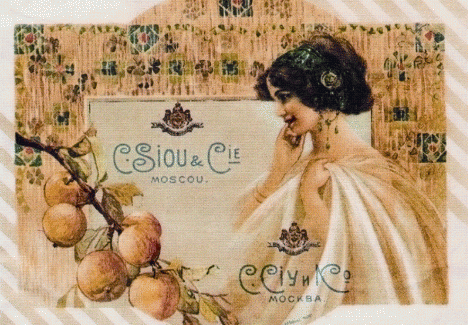 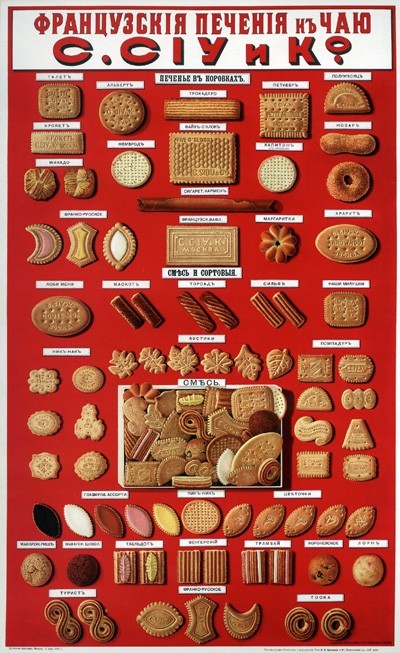 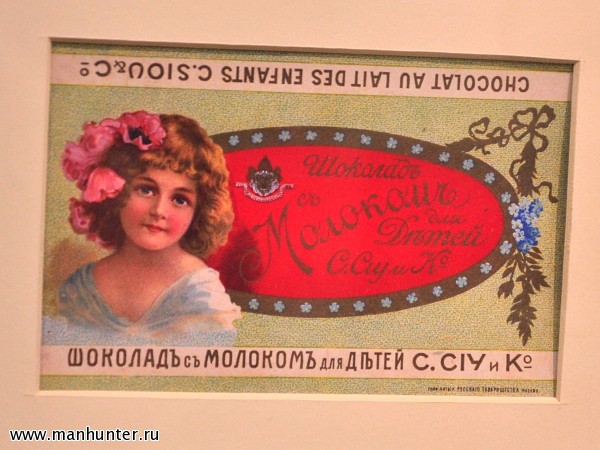 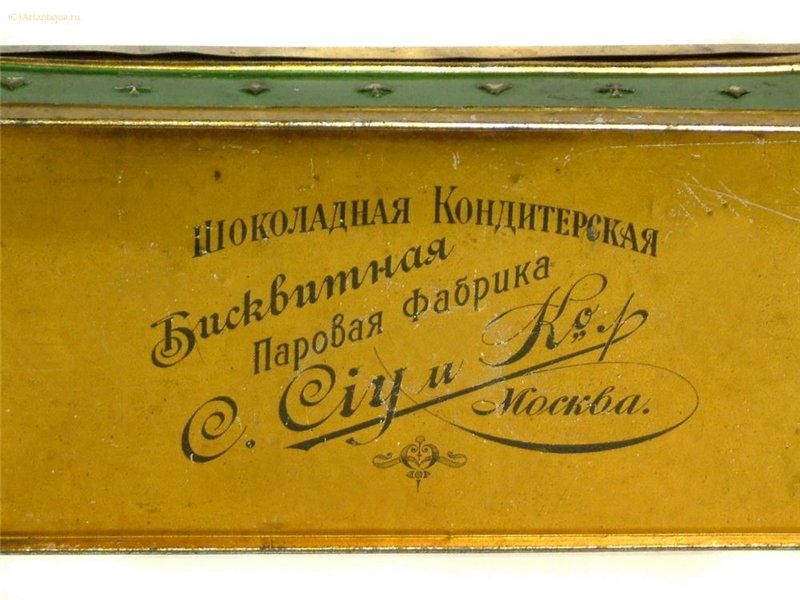 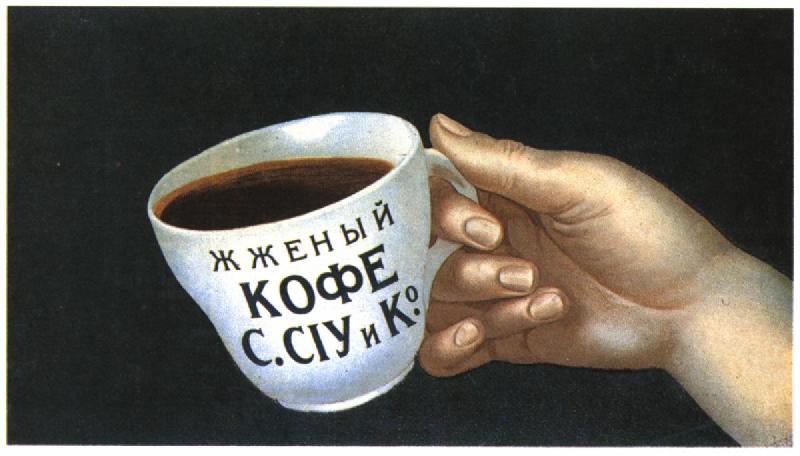 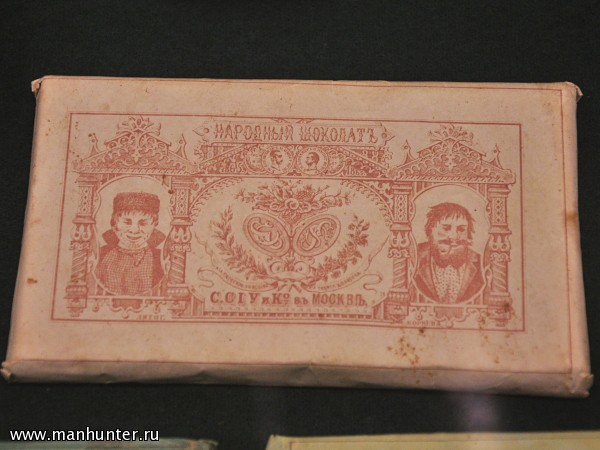 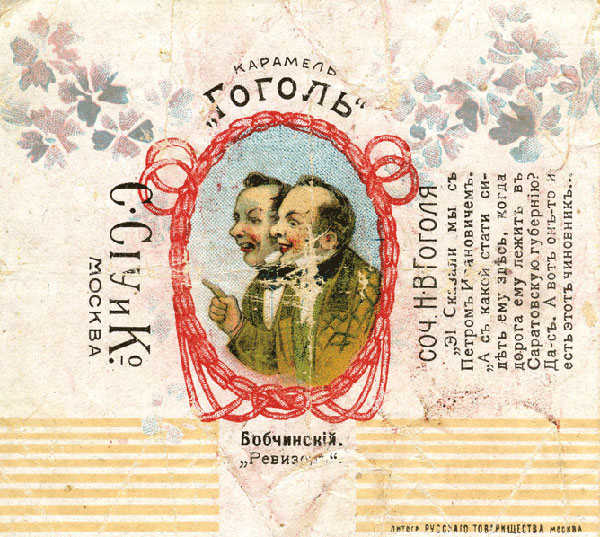 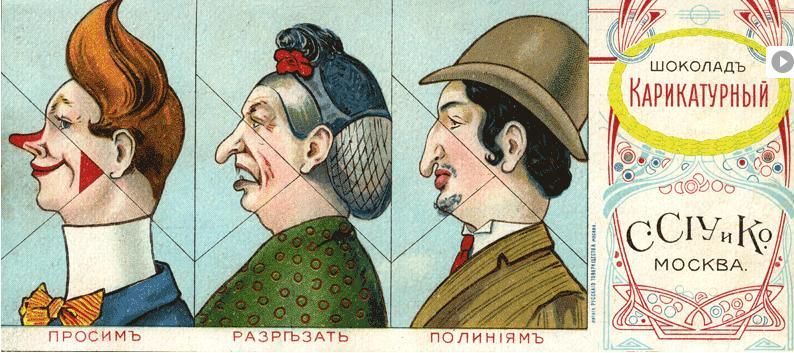 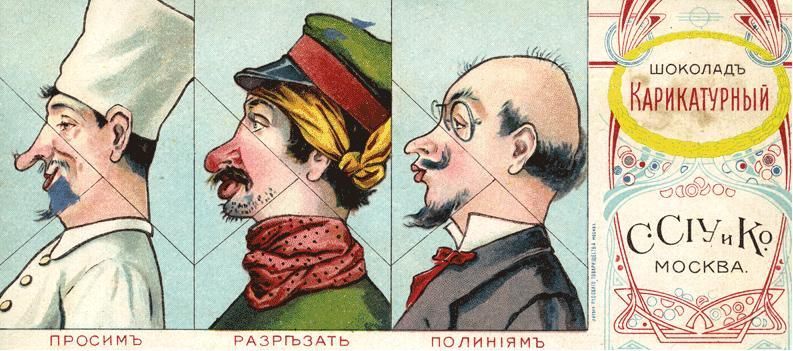 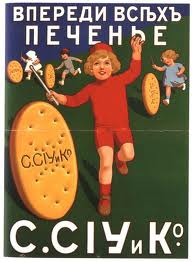 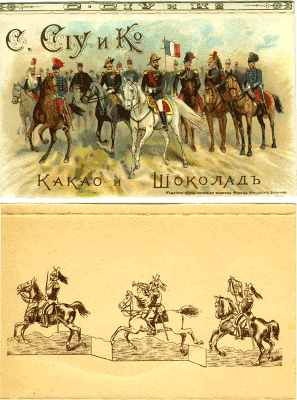 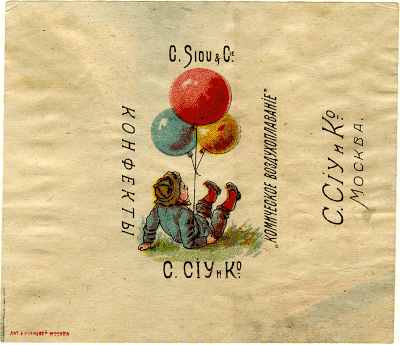 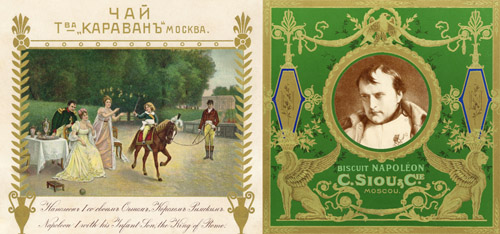 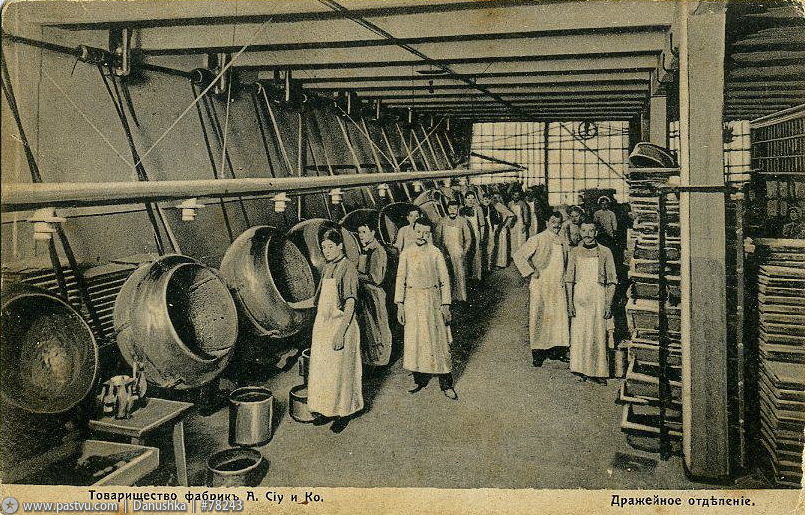 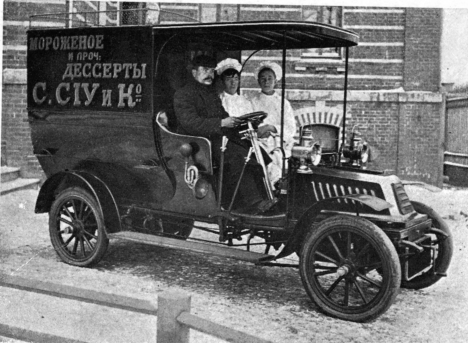 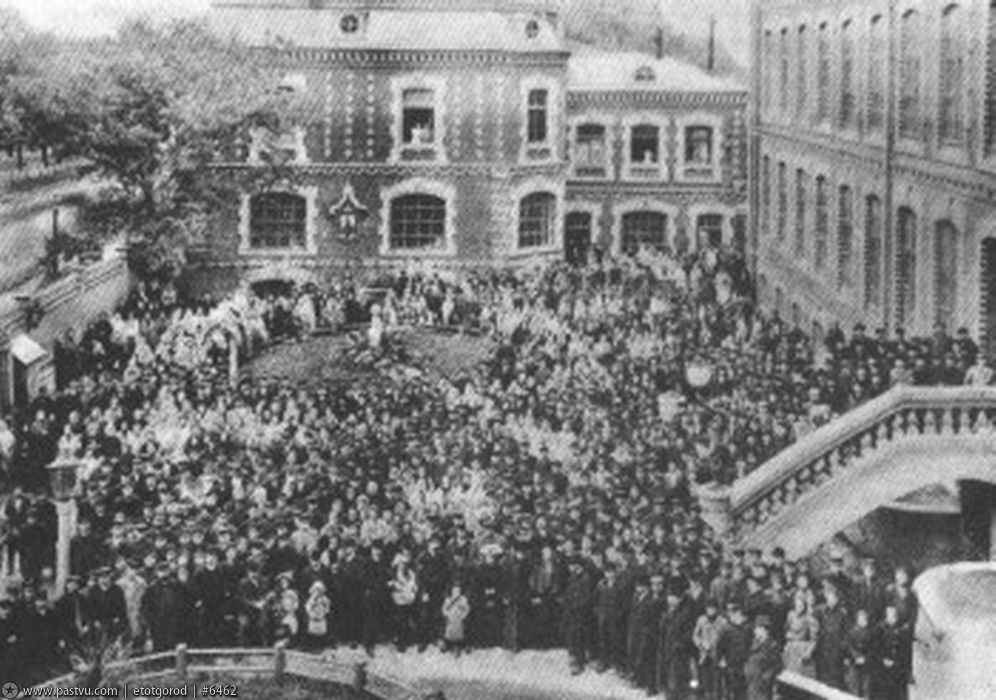 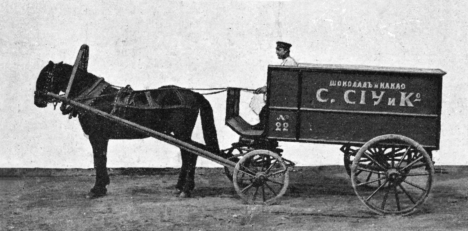 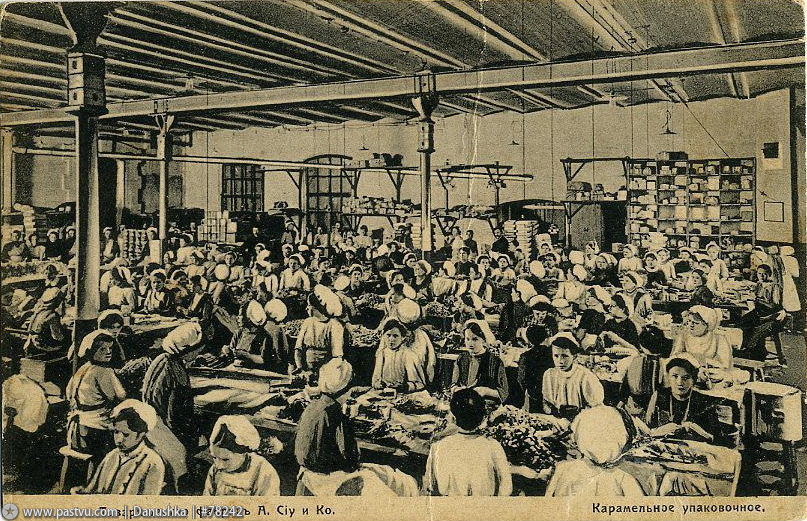 Бельовска пастіла
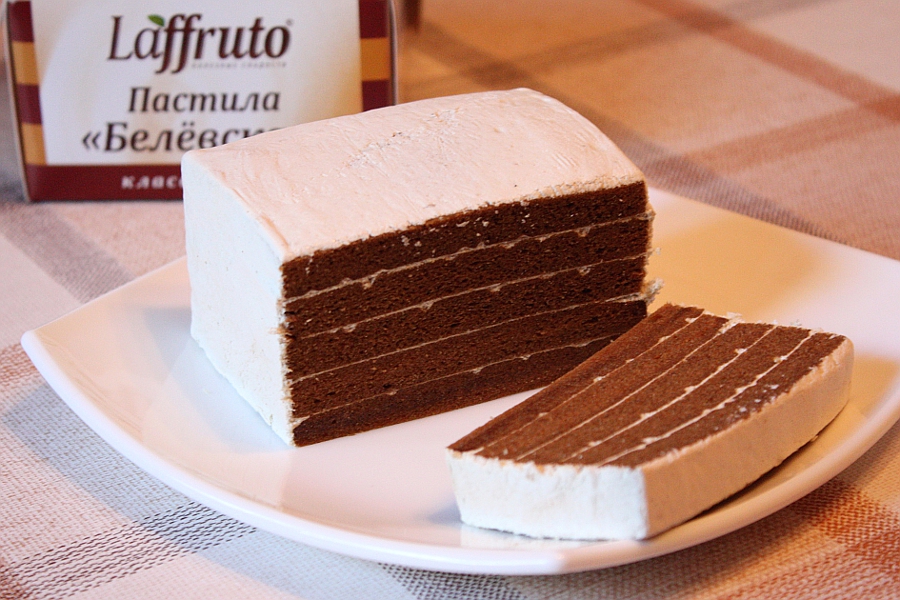 [Speaker Notes: В 1888 году промышленник и купец А.П. Прохоров на основе народных рецептов, которые он обобщил, получил свой рецепт белевской пастилы. В 1860 году он посадил фруктовый сад - более тысячи саженцев. К восьмидесятым годам 19-го века сад уже начитывал две с половиной тысячи деревьев. В 1888 году А. Прохоров открыл предприятие - сушильню с «огневой» переработкой плодов и овощей, изготавливали сушеные фрукты, ягоды, грибы, консервировали овощи, делали знаменитую белевскую грибную салянку и белевскую пастилу.]
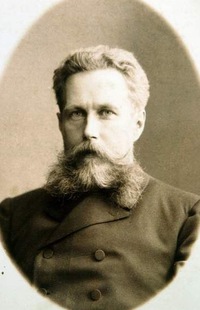 [Speaker Notes: В 1890 году белёвская (также известная как «прохоровская») пастила завоевала первый приз на выставке садоводства в Санкт-Петербурге. Продукцию купца стали охотно покупать во многих городах России. Амвросий Прохоров держал свои магазины в Москве и Санкт-Петербурге, в Киеве и на большом станционном разъезде в Сухиничах. Даже в Париже в маленькой лавочке шла бойкая торговля сухофруктами и белевской пастилой, доставляемыми из небольшого городка далекой Тульской губернии. За три года до начала октябрьской революции был открыт Прохоровский магазин в Тбилиси.]
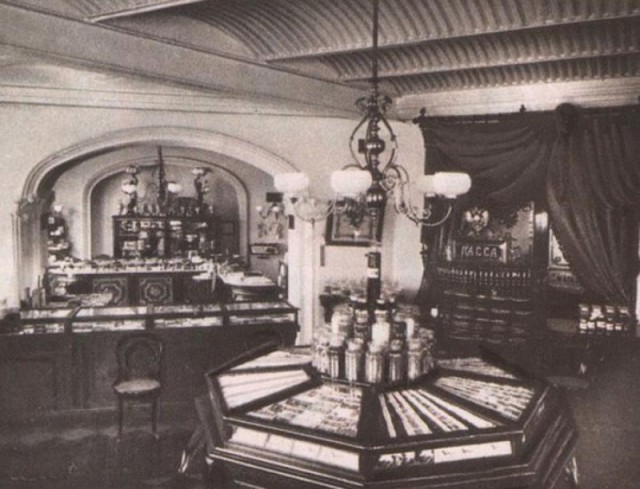 [Speaker Notes: С 1896 года было налажено промышленное производство белевской пастилы. ХІХ – пастіла має особливу популярність в Європі.]
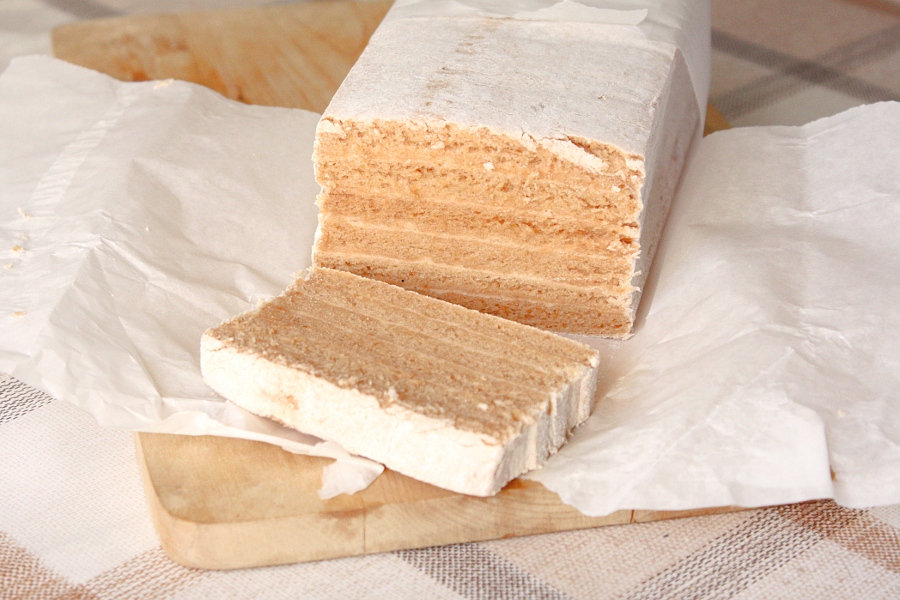 [Speaker Notes: Белевская пастила была до 1917 года непременным участником Всемирных ярмарок-продаж в Париже. Оттуда она и попала в Англию, Канаду, Бразилию, Египет и даже в Австралию.]
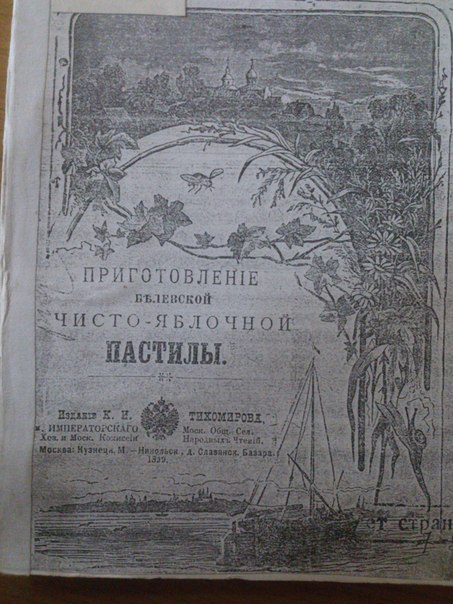 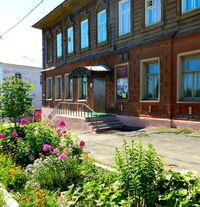 [Speaker Notes: А в 1899 году издатель Тихомиров, комиссионер Императорского Московского общества сельского хозяйства, выпустил в свет брошюру Амвросия Прохорова «Приготовление белевской чисто-яблочной пастилы». Ксерокопия ее первого листа находится сегодня в одной из экспозиций Белевского художественно-краеведческого музея. Кроме этого в музейных фондах находится чудом сохранившаяся до нашего времени первая упаковка пастилы, разработанная специалистами еще до революции.]
Київский торт
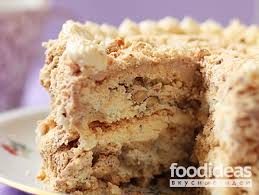 [Speaker Notes: История создания самого легендарного торта началась в 1956 году, когда его создательница, в будущем успешная женщина – Надежда Черногор, тогда еще семнадцатилетняя девушка, не поступив в медучилище, отправилась учиться на ученика кондитера.]
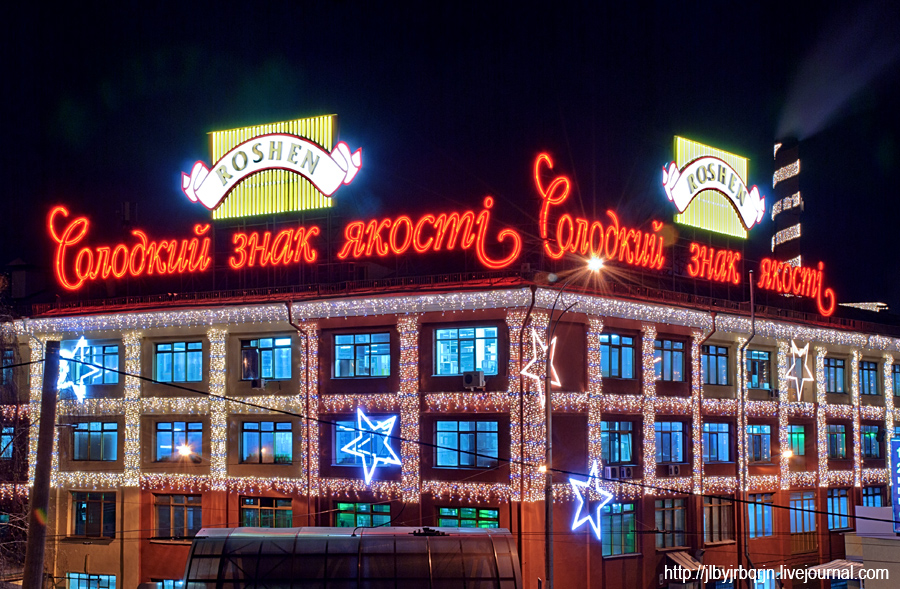 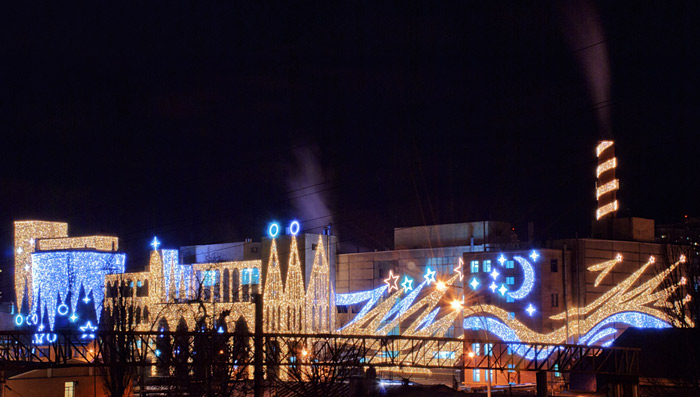 Фабрика ім. Карла Маркса
[Speaker Notes: Изначально ей доверяли только «разукрашивание» тортов, но и там все стало получаться далеко не сразу. Однако спустя полгода девушка освоила нюансы непростой профессии и решила остаться кондитером. В этом же, 1956 году Надежда придумывает рецептуру для знаменитого «Киевского торта» и на фабрике им. Карла Маркса, где училась девушка, выпекают три пробных торта по ее рецепту, а потом еще пять и еще. Спустя некоторое время она добавляет к нему особый крем. С того времени рецепт «Киевского торта» на фабрике не подвергался изменениям, а его точная рецептура является самой большой тайной этого учреждения.]
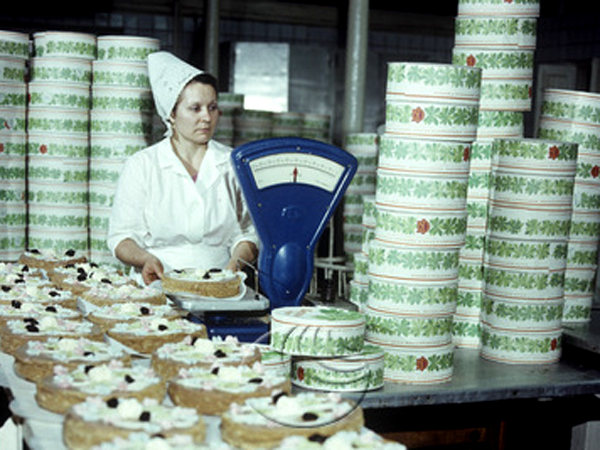 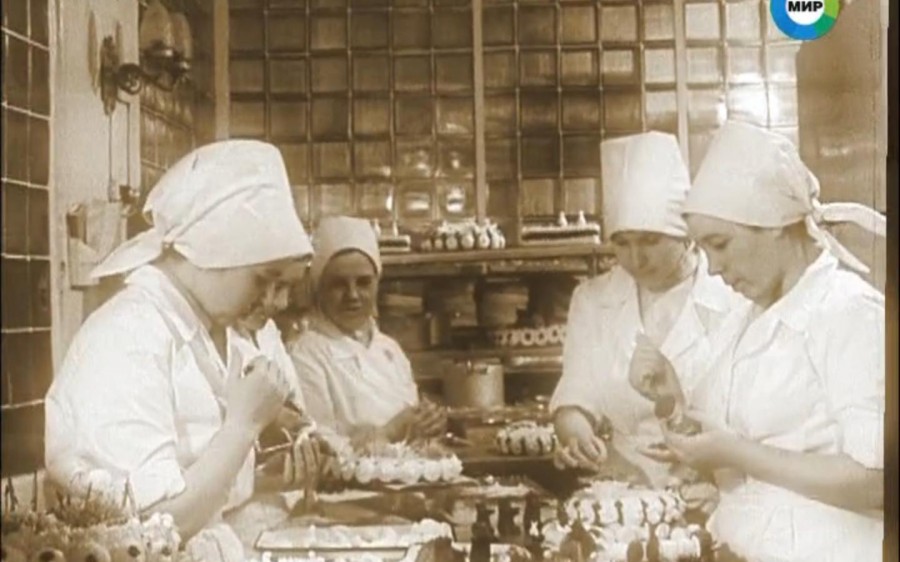 [Speaker Notes: Примерно спустя год «Киевский торт» нашла его первая награда – третье место на конкурсе и бронзовая медаль. Первое место знаменитый торт и его создательница получили уже в 1976 году, на престижном республиканском конкурсе.]
Весільний торт
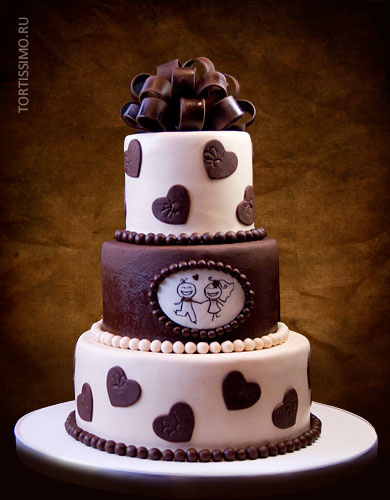 В Великобританії.
[Speaker Notes: Вплоть до 17 века в Великобритании свадебного торта как такового не было. На праздничный стол или вообще не подавались сладости или же их (пирожные, сладкие булочки и т. п.) просто складывали в кучу, которая к концу застолья могла превратиться в бесформенную массу, отведать кусочек которой решались далеко не все гости.]
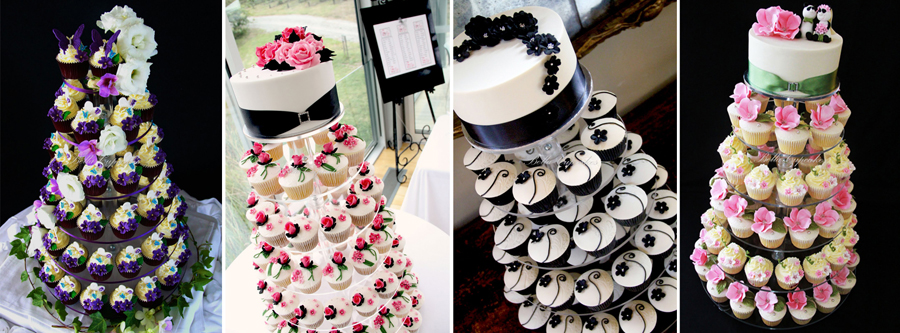 [Speaker Notes: Чуть позже, в стране появилась традиция, говорят, пришедшая с континентальной Европы, подавать на свадебный стол кексы с орехами и цукатами, которые, хоть и с большой натяжкой, но все же можно назвать свадебным тортом. И только в начале 19 века на столах английских, а позже и европейских аристократов, появилось многоярусное кондитерское изделие, которое походило на современный свадебный торт. Историки кулинарного искусства утверждают, что такой торт на свадьбу придумал обычный житель Лондона — бакалейщик, который вовремя почувствовал веяния времени.]
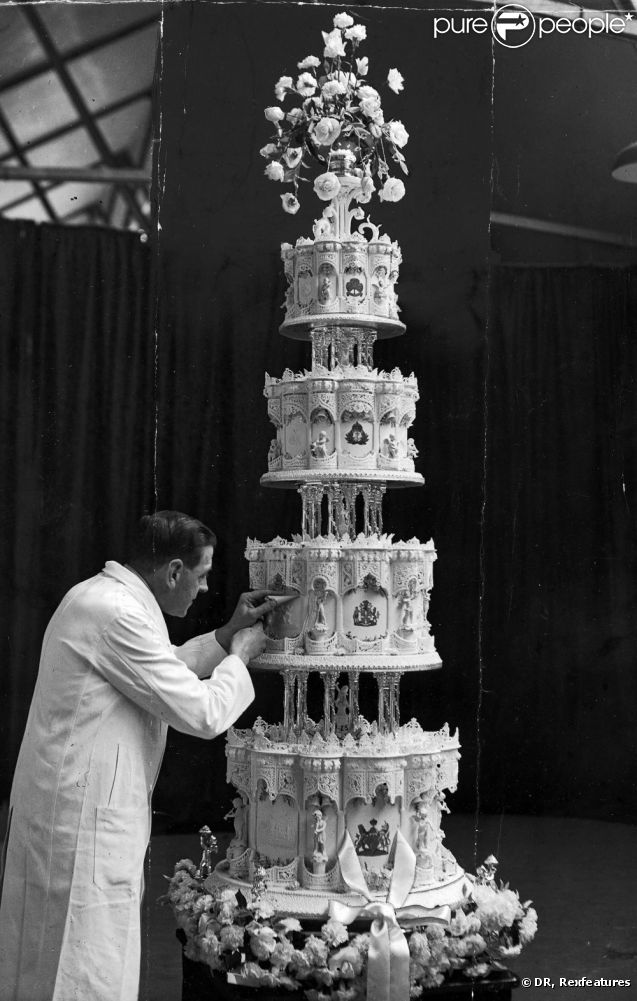 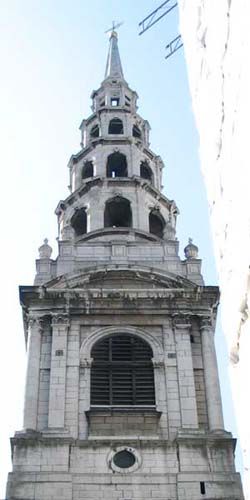 Церква Сент-Брайд
[Speaker Notes: И только когда увидел купол Сент-Брайдской церкви на Флит-стрит, ему в голову пришла мысль изготовить многоярусный торт для праздничного стола.]